Тренди в дизайні
Наприклад, якщо ресторан позиціонує себе як японський або італійський, інтер'єр і екстер'єр повинні мати ознаки зазначеного етно стилю. Разом з цим, при розробці дизайну варто уникати відображення стереотипних уявлень про країну.
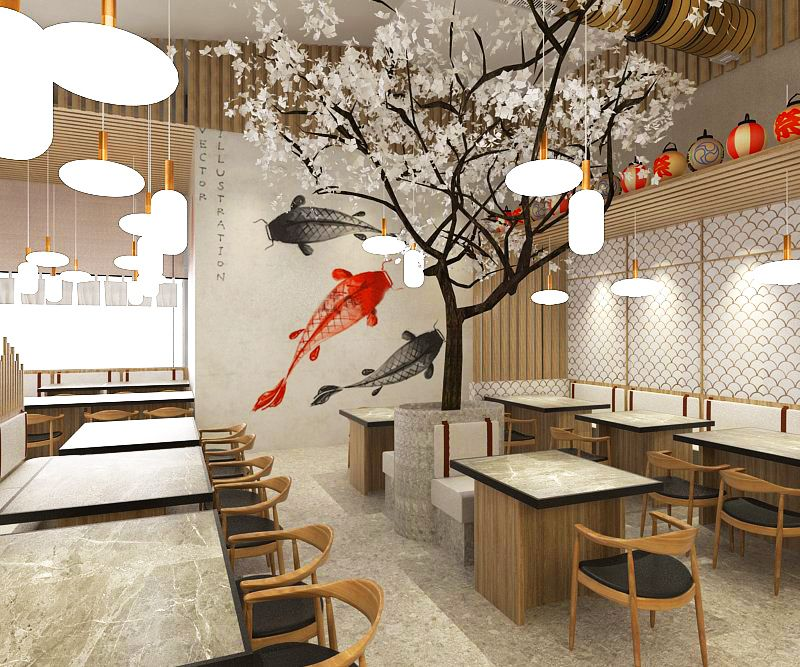 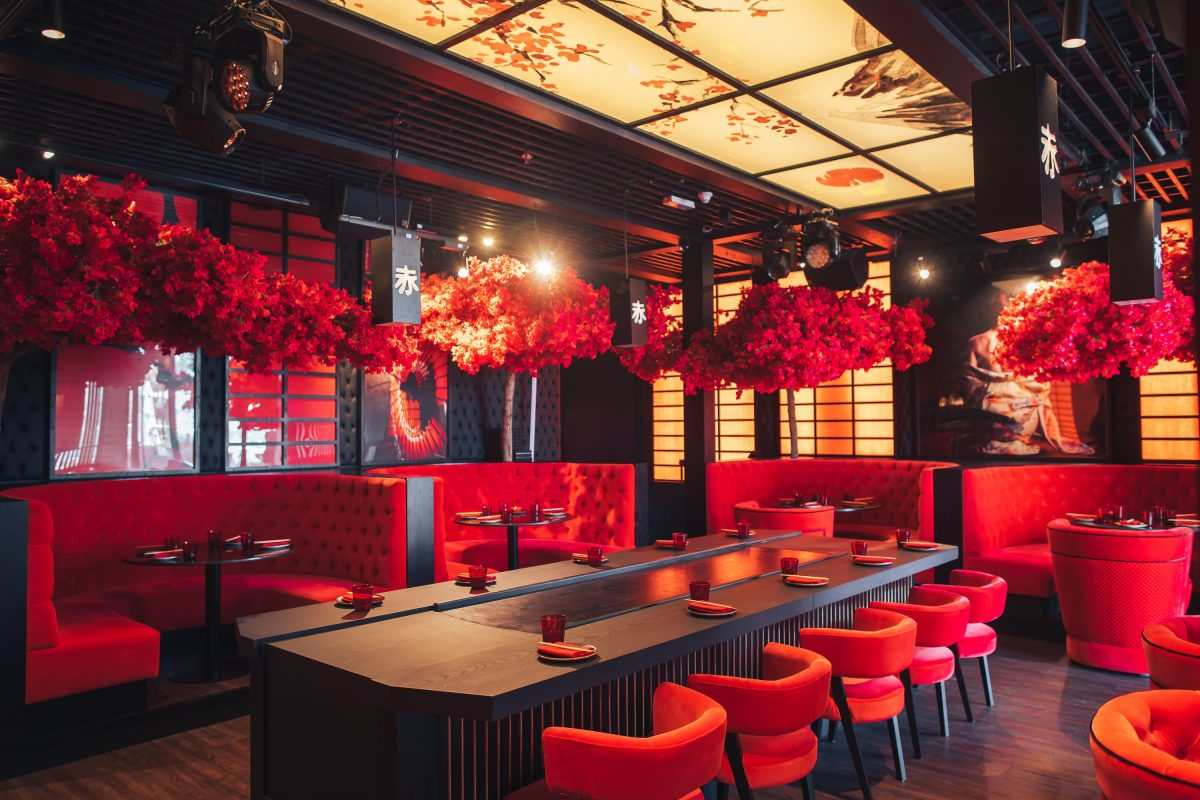 Стали популярними заклади швидкого харчування типу фаст-фуд, ресторани типу «free flow» («вільний рух»); виникли нові види барів: паби, лобі- , пул-, лаунж-бари, офісбари і багато інших. В таких закладах краще витримувати цілісний стиль і показати взаємозв’язок інтер'єру з меню.
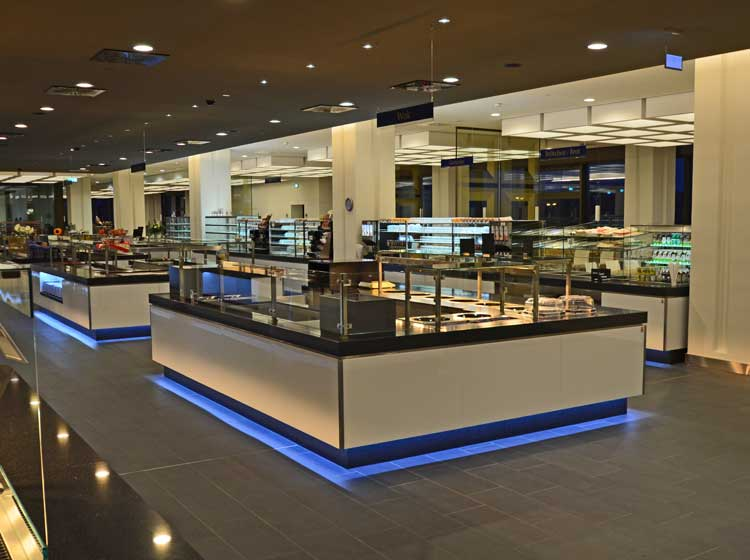 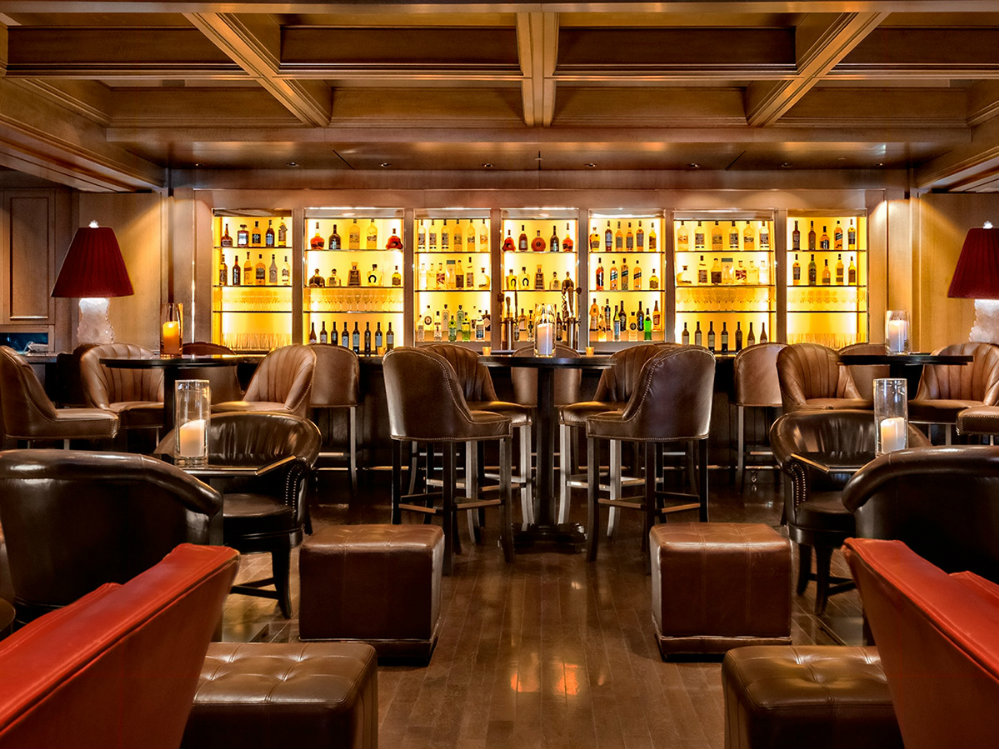 Наприклад, дизайн дитячого кафе може бути відтворено в яскравих кольорах або в стилі мультфільму, а для невеликої кав'ярні або бару пасуватиме стиль «лофт».
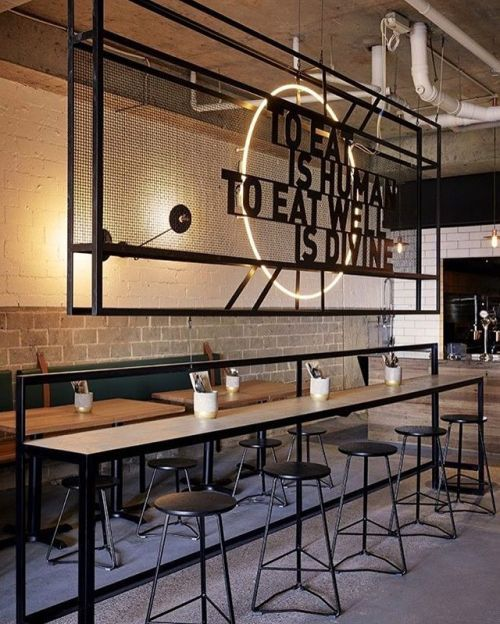 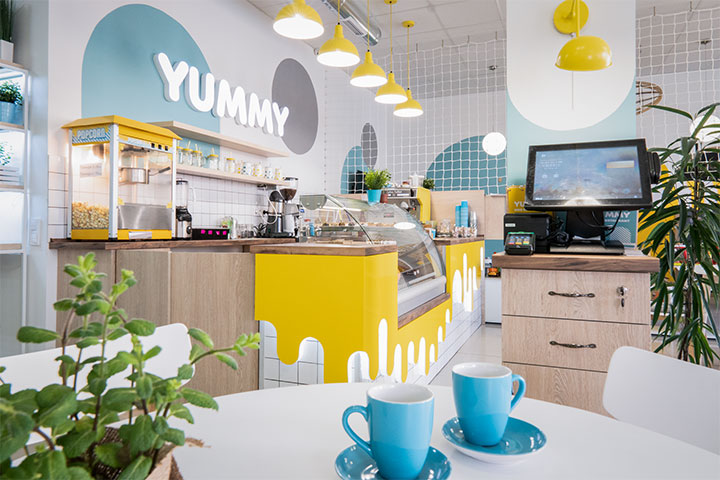 Гості мають відчувати це в кожному прийнятому рішенні: в зручному розташуванні розеток; якісному доступі до Wi-Fi; наявності гардероба та вішалок; в тому, чи є дитяча кімната або зона для паління; наскільки зручні дивани й крісла; приємне світло тощо.
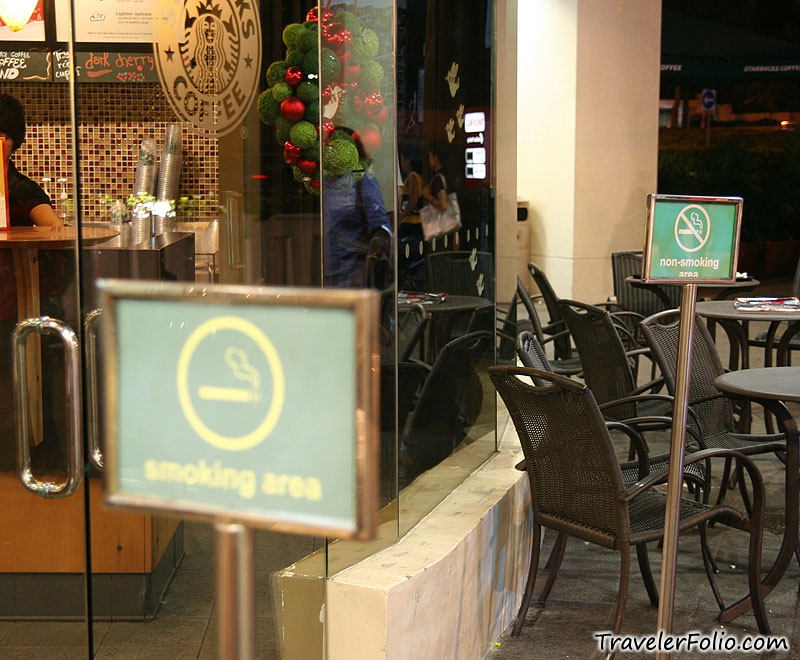 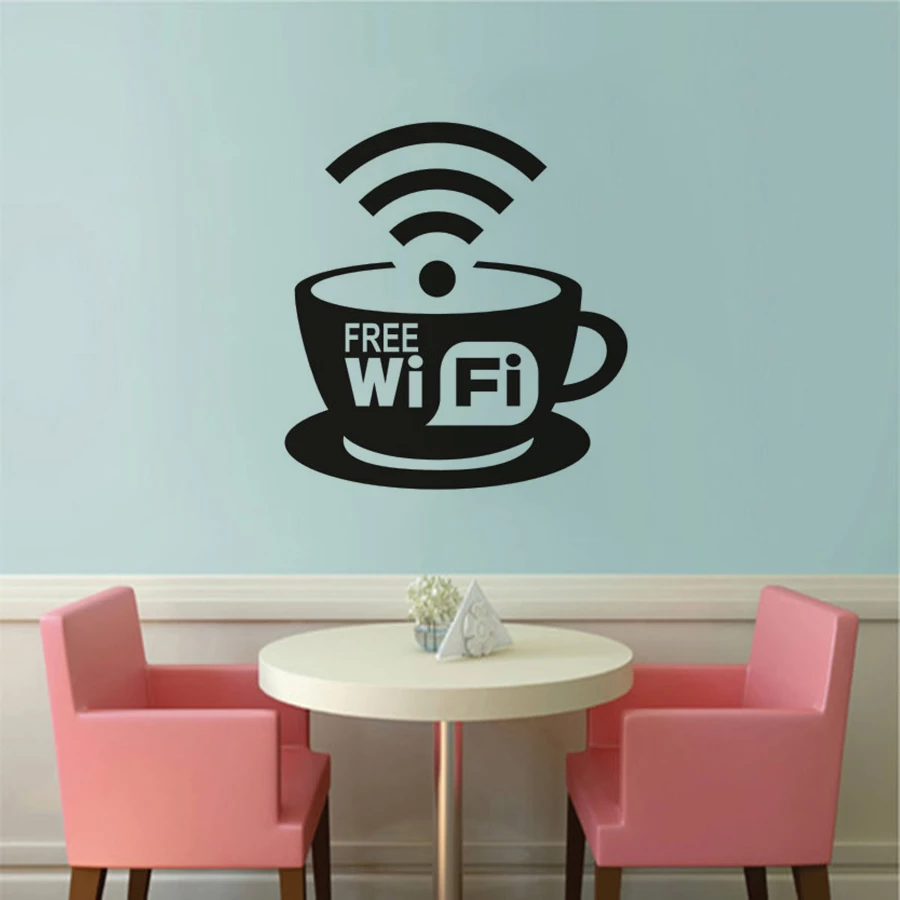 Ще однією тенденцією останніх років у дизайні ресторанів були зали із загальними столами та мінімумом перегородок.
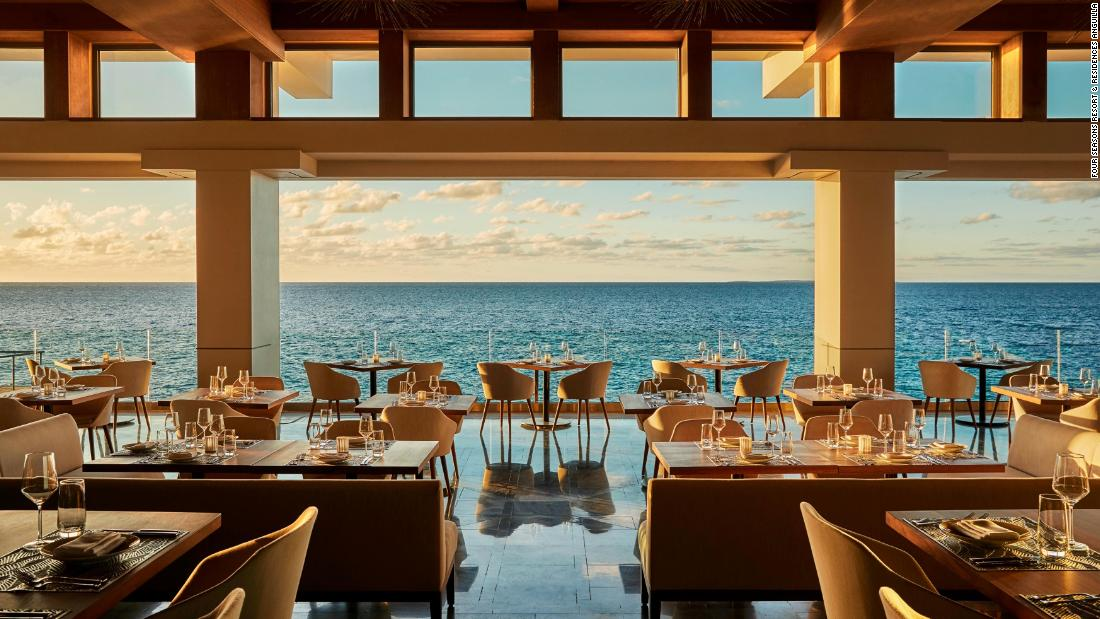 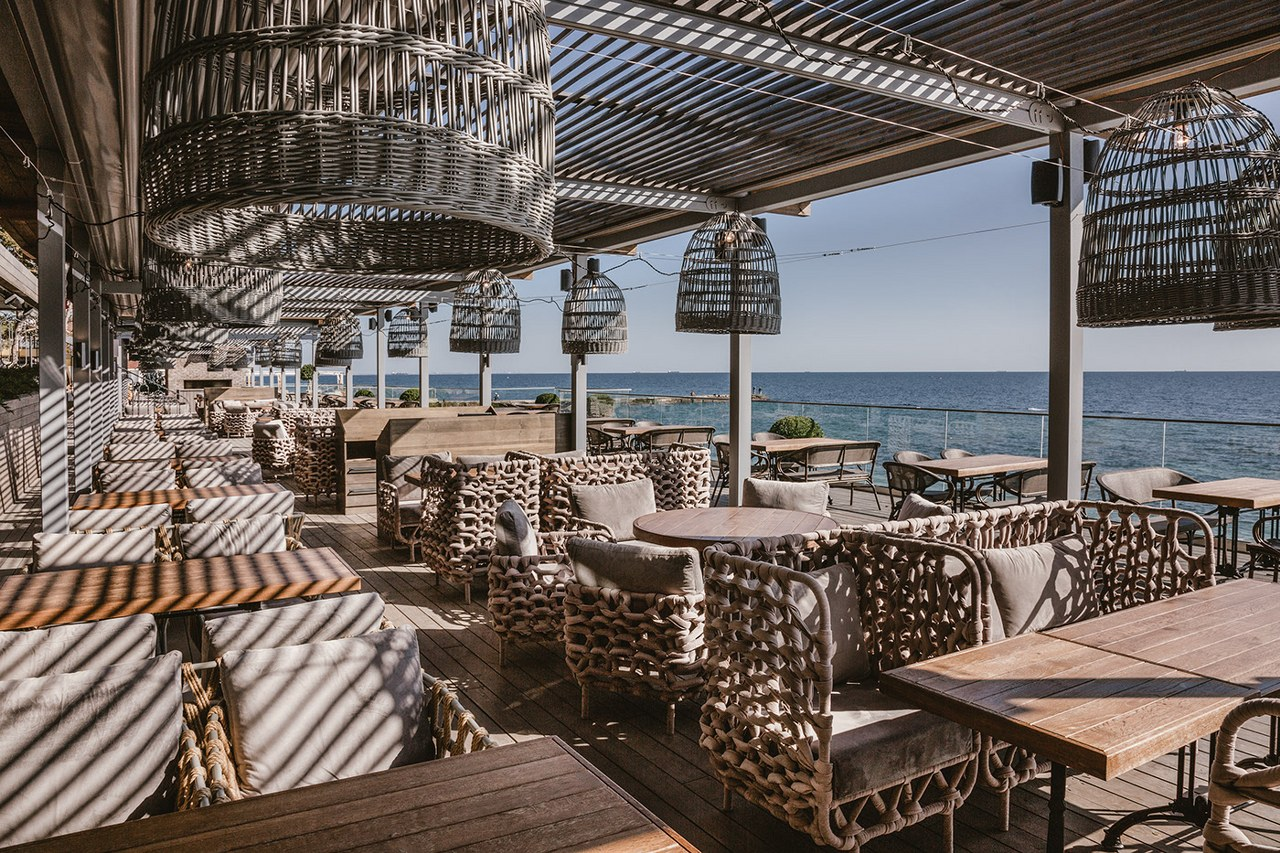 У сучасних інтер`єрних рішеннях займають позиції виразні соковиті кольори ‒ з’являться аксесуари, меблі та оздоблення темнозеленого, темно-синього, чорного, бордового кольорів. Останні кілька років увага прикута до питань екологічності, отже синтетичні матеріали поступаються натуральним; актуальними залишаються дерево, метал, скло, бетон, корок, ротанг.
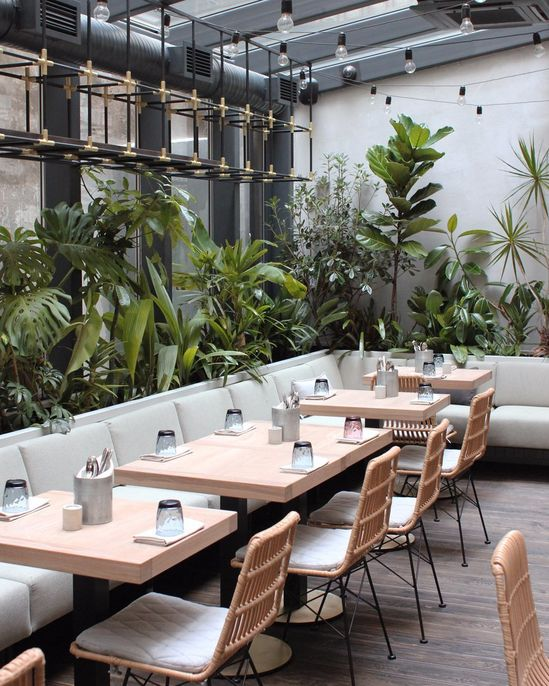 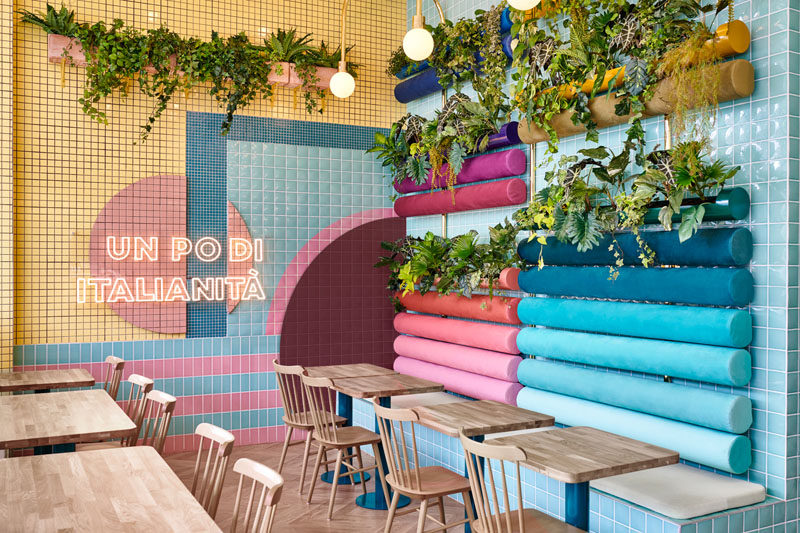